Правила дорожного движения
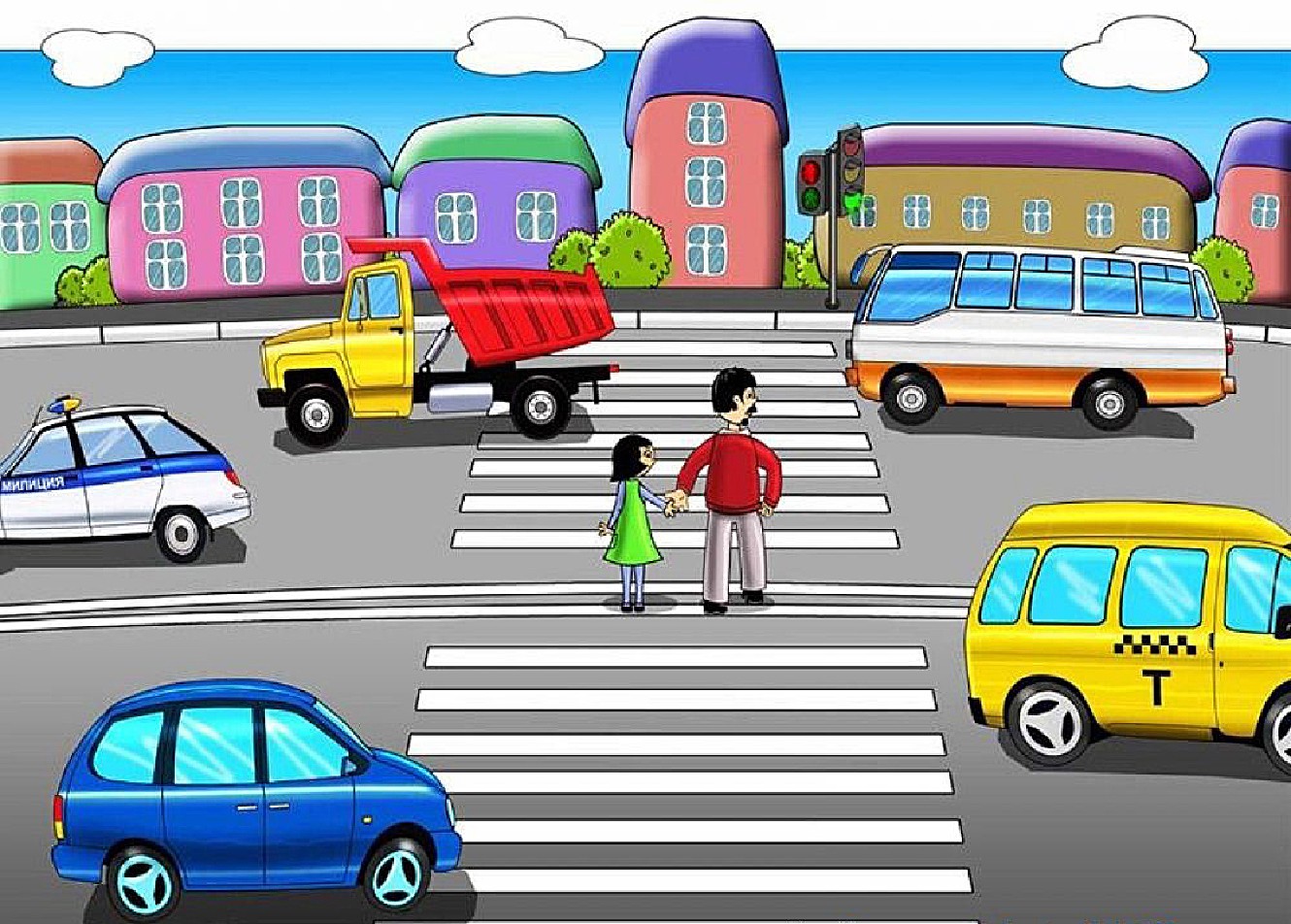 Знаки всякие нужны, знаки всякие важны!
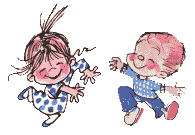 Кто по улице идет,
 Тот зовется пешеход.
Кто в машине- пассажиры,
А водитель их везет.
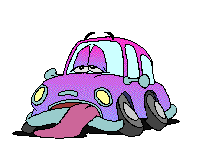 Пешеходу надо знать,  
  Где ходить и где гулять,
   А водитель должен ездить
   Так, чтоб людям не мешать.
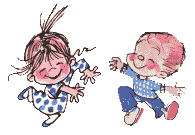 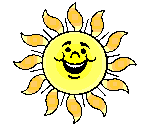 Кто подскажет им в пути,Где проехать , где пройти?Где опасную дорогу Безопасно перейти?
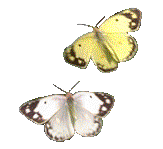 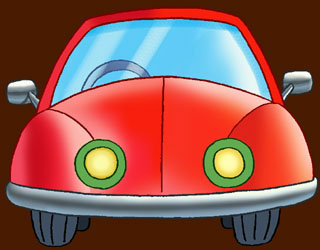 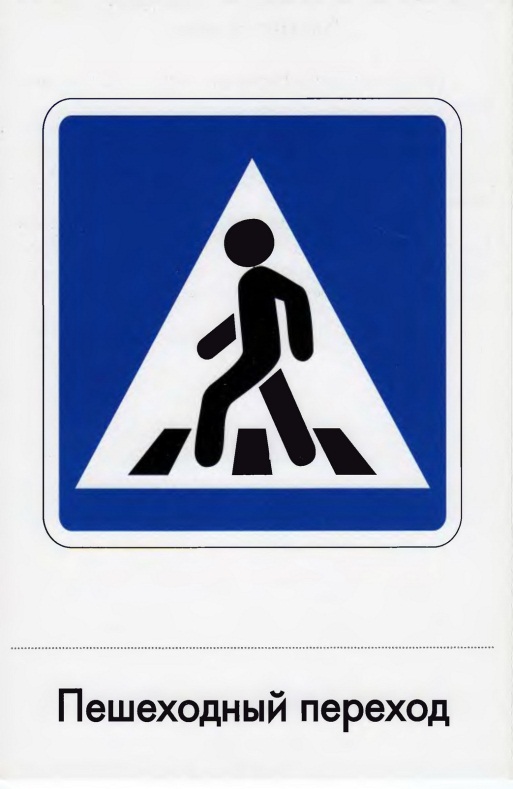 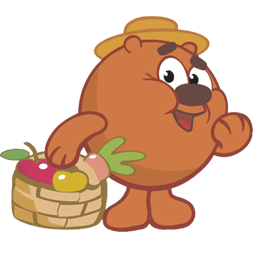 Нарисован где трамвай,
Там его и поджидай,
Где автобус нарисован,
Жди его и не зевай!
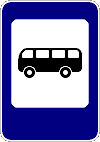 Только там где транспорт ждут,
Правильно себя ведут:
На дорогу не выходят, 
По дороге не бегут.
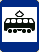 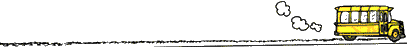 Пешеходам путь открыт-знак об этом говорит.А машинам въезд заказан,То есть, стало быть, закрыт
Здесь безопасно!
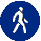 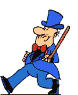 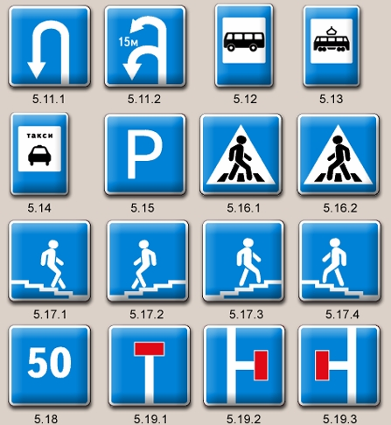 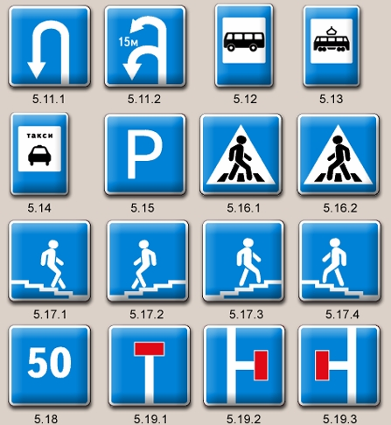 Дорожные знаки –
Ограждают проезжую часть.
Полезное дело делают:
Не дают пешеходам
 пропасть.
Ребята скажите, а кто стоит  рядом с правильным светофором?
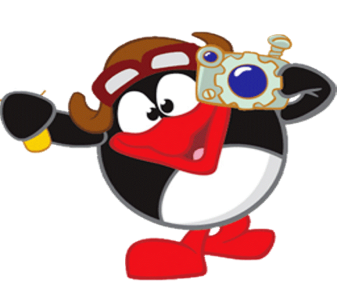 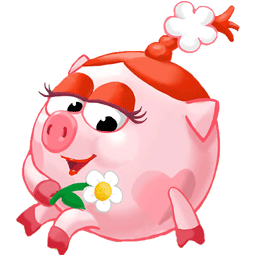 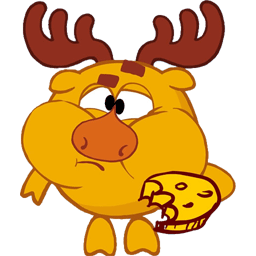 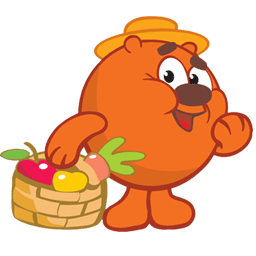 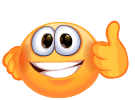 ВЕРНО
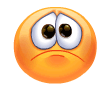 НЕВЕРНО
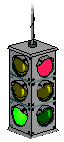 У большого перекрестка
Подмигнул мне светофор.
И решил я очень просто
С ним затеять разговор.
 
"Побежим со мной вприпрыжку?" - 
Я сказал. А он в ответ
Зажигает ярко красный
Запрещающий всё цвет.
 
Подмигнув мне желтым цветом,
Быть внимательным велел.
"Помню, помню я про это!" - 
Я в ответ ему пропел.
 
Вдруг зажегся цвет зеленый.
Знаю я - пора идти!
"До свидания, светофорчик,
Всем - счастливого пути!"
Запомни:
Никогда не переходи улицу на красный свет светофора, даже если поблизости нет машин

На желтый свет улицу переходить нельзя, в это время можно только приготовиться к переходу.

Переходить улицу можно только при зеленом свете светофора
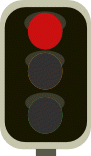 Ребята! Помните правила дорожного движения!!!
Спасибо за внимание!
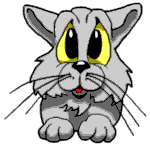